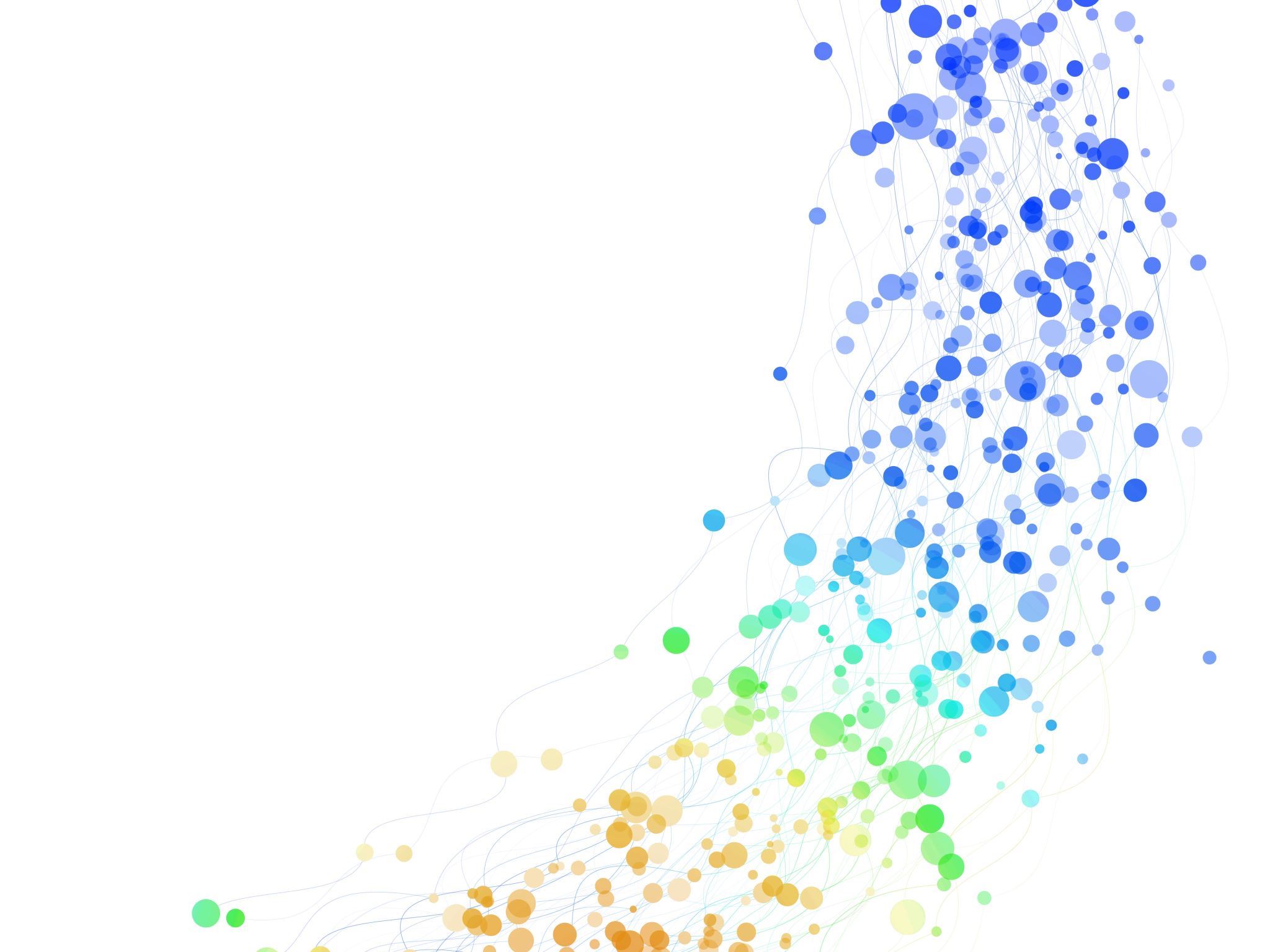 Detekce kolizí mezi svaly během simulace
KIV/PPR - ANalýza Problému
Ondřej Havlíček 
2023/2024
Problém
3D simulace muskuloskeletálního systému v reálném čase
Rigidní kosti
Elastické svaly 
Pohyb kostí
Dělení prostoru je pomalé (sestavení a aktualizace struktury)
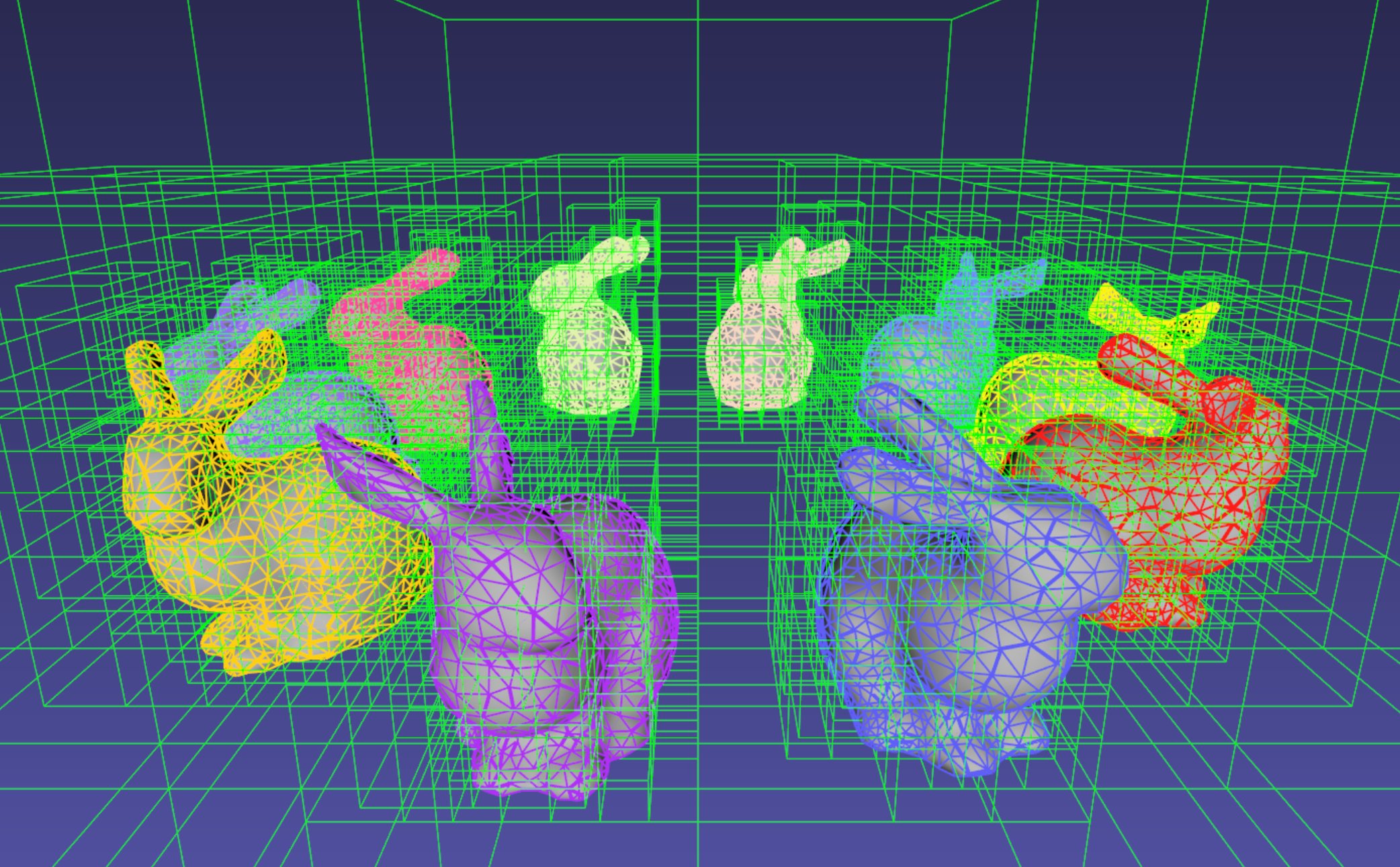 → deformace svalů v okolí
→ kolize △ sítí svalů
Zdroj: www.kitware.com/octree-collision-imstk/
Řešení
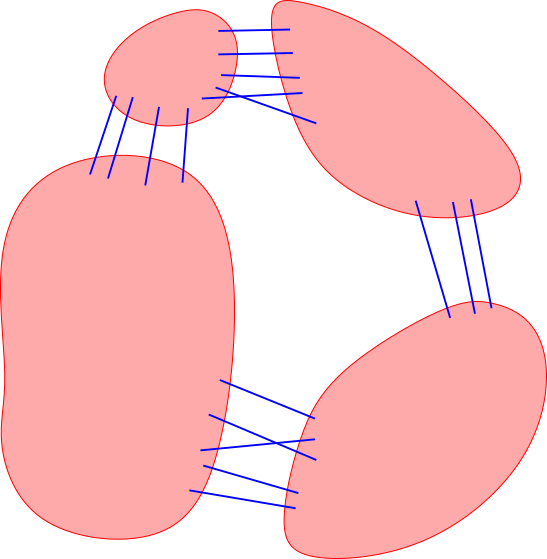 Virtuální hrany mezi svaly
Minimalizace délky
Iterační algoritmus
Změna vrcholu na souseda, pokud se zkrátí virtuální hrana
To samé pro druhou stranu (zig-zag)
Konvergenční kritérium:
Dost malá vzdálenost (kolize)
Počet iterací
Nedochází ke změně
Řešení
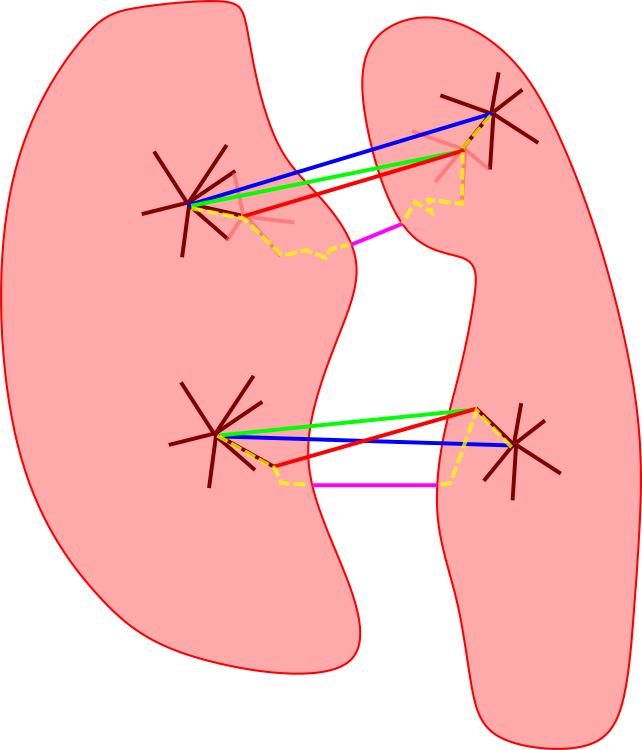 Virtuální hrany mezi svaly
Minimalizace délky
Iterační algoritmus
Změna vrcholu na souseda, pokud se zkrátí virtuální hrana
To samé pro druhou stranu (zig-zag)
Konvergenční kritérium:
Dost malá vzdálenost (kolize)
Počet iterací
Nedochází ke změně
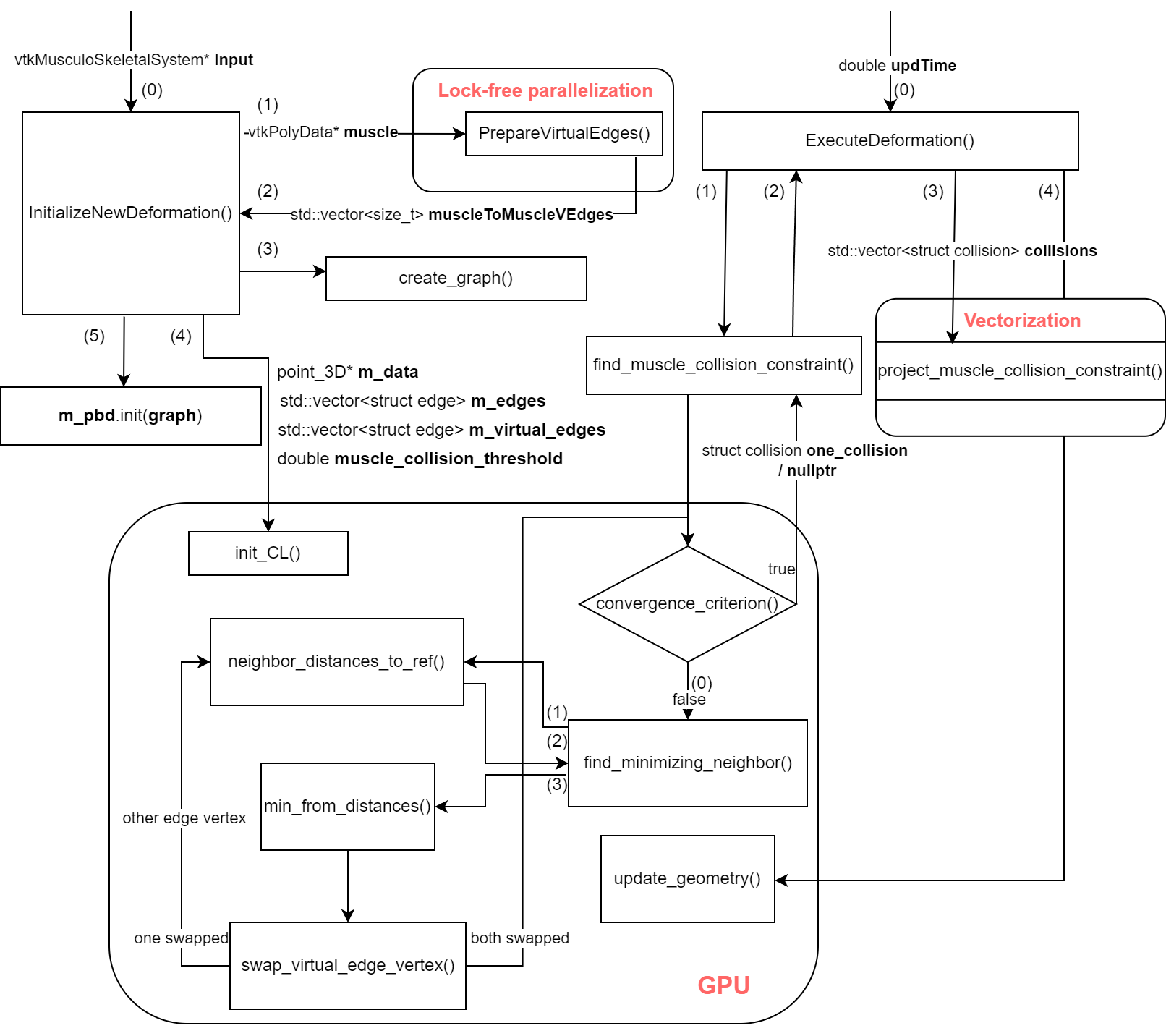 Struktury
struct edge{
     double value;
     double stiffness;
     double abs_stiffness;
     size_t end;
     size_t first_triangle;
     size_t second_triangle;
};
https://vtk.org/doc/nightly/html/classvtkPolyData.html
class point_3D{    public:        ...    private:        void init(size_t id);        size_t m_id = 666;        double m_velo[POINT_DIM] = {0};        double m_force[POINT_DIM] = {0};        double m_work[POINT_DIM] = {0};        double m_accum[POINT_DIM] = {0};        double m_laplacian[POINT_DIM] = {0};        double m_inv_mass = 1;        size_t m_fixed = std::numeric_limits<size_t>::max();};
struct collision{
  size_t part_dynamic;
  size_t part_static;
  size_t vec_dynamic;
  double x;
  double y;
  double z; 
};
Diskuze
Hodně logiky na GPU, možné přesunout na CPU
Začínat vždy se stejnými virtuálními hranami či pokračovat se starými?